Путешествие в прошлое
«Жилище»
Вопрос№1
Как называлась у древних славян деревянная изба без окон из цельных неошкуренных бревен?
Вопрос№2
Она обогревала помещение,
в ней готовили пищу.
Что это?
Вопрос№3
Они стояли у дверей и у стола, днем на них сидели,а ночью спали.
Что это?
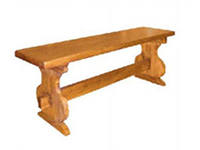 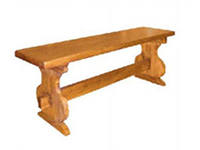 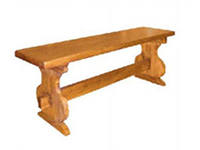 Вопрос №4
Как называлась оправка окон,
украшенная искусной резьбой?
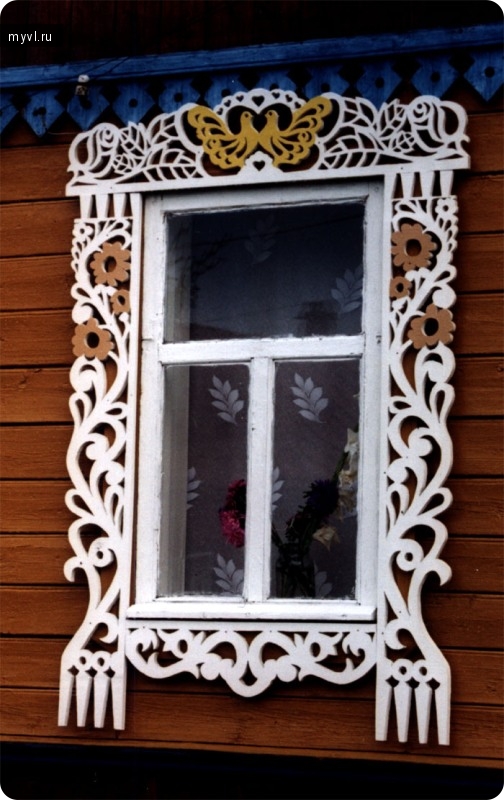 Вопрос№5
Как называлась верхняя часть крыши – оберег дома от злых сил?
Вопрос№6
Чем снаружи закрывали окна в крестьянском доме?
Вопрос№7
Как называется передний угол в доме, украшенный иконами?
Вопрос№8
ЧТО РАСПОЛОГАЛОСЬ В УГЛУ ДОМА,
ПРОТИПОЛОЖНОМ  КРАСНОМУ УГЛУ?
Вопрос№9
ЧТО ПОМЕЩАЛИ В КРАСНОМ УГЛУ ДОМА?
Вопрос№10
КАК НАЗЫВАЛАСЬ КРЕПКАЯ ИЗГОРОДЬ ВОКРУГ ПОСЕЛЕНИЙ,СДЕЛАННАЯ ИЗ ОБТЕСАННЫХ,ЗАОСТРЕННЫХ И ОБОЖЖЕННЫХ НА ОГНЕ БРЕВЕН?
Вопрос№11
Как назывался необходимый предмет сельского дома,с помощью которого льняные и шерстяные волокна превращались в нити?
Вопрос№12
ОБО ЧТО СПОТЫКАЕТСЯ современный ЧЕЛОВЕК,ВХОДЯ В НАСТОЯЩУЮ КРЕСТЬЯНСКУЮ ИЗБУ?
Вопрос№13
Как называется самое светлое помещение старинного деревянного дома?
Вопрос№14
Как называется в деревянном доме холодное без печи помещение,из которого имеется выход на улицу?
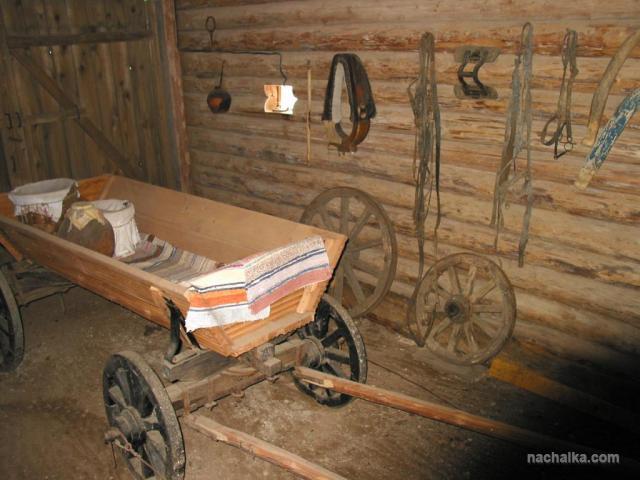 Вопрос№15
Как называется тонкий зеленоватый материал,
который в старину служил вместо стекла?
Вопрос№16
Как в средневековой Руси назывался большой жилой деревянный дом из отдельных строений,соединенных сенями и переходами?
Вопрос№17
Как называлась в старину холодная жилая половина дома,
соединенная с теплой избой сенями?